Государственное бюджетное дошкольное  образовательное учреждение детский сад №50 комбинированного вида Колпинского района г.Санкт-Петербурга
Игровые задания
на решение задач в одно действие (вычитание)
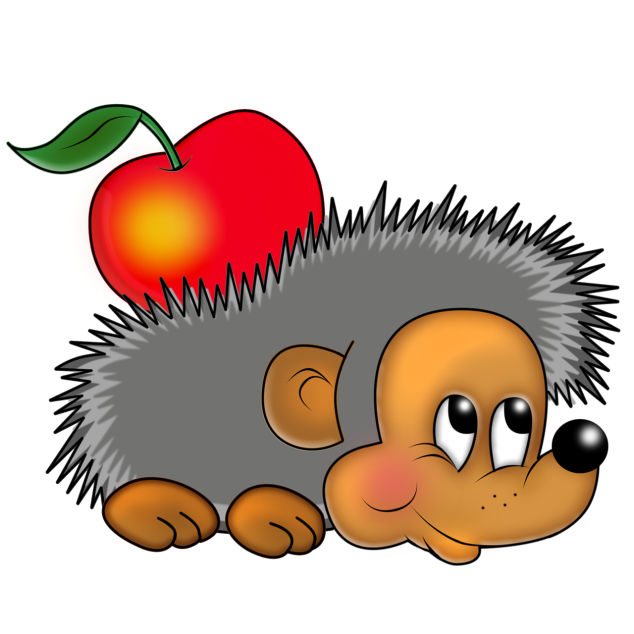 Воспитатель:
Белова Екатерина Александровна
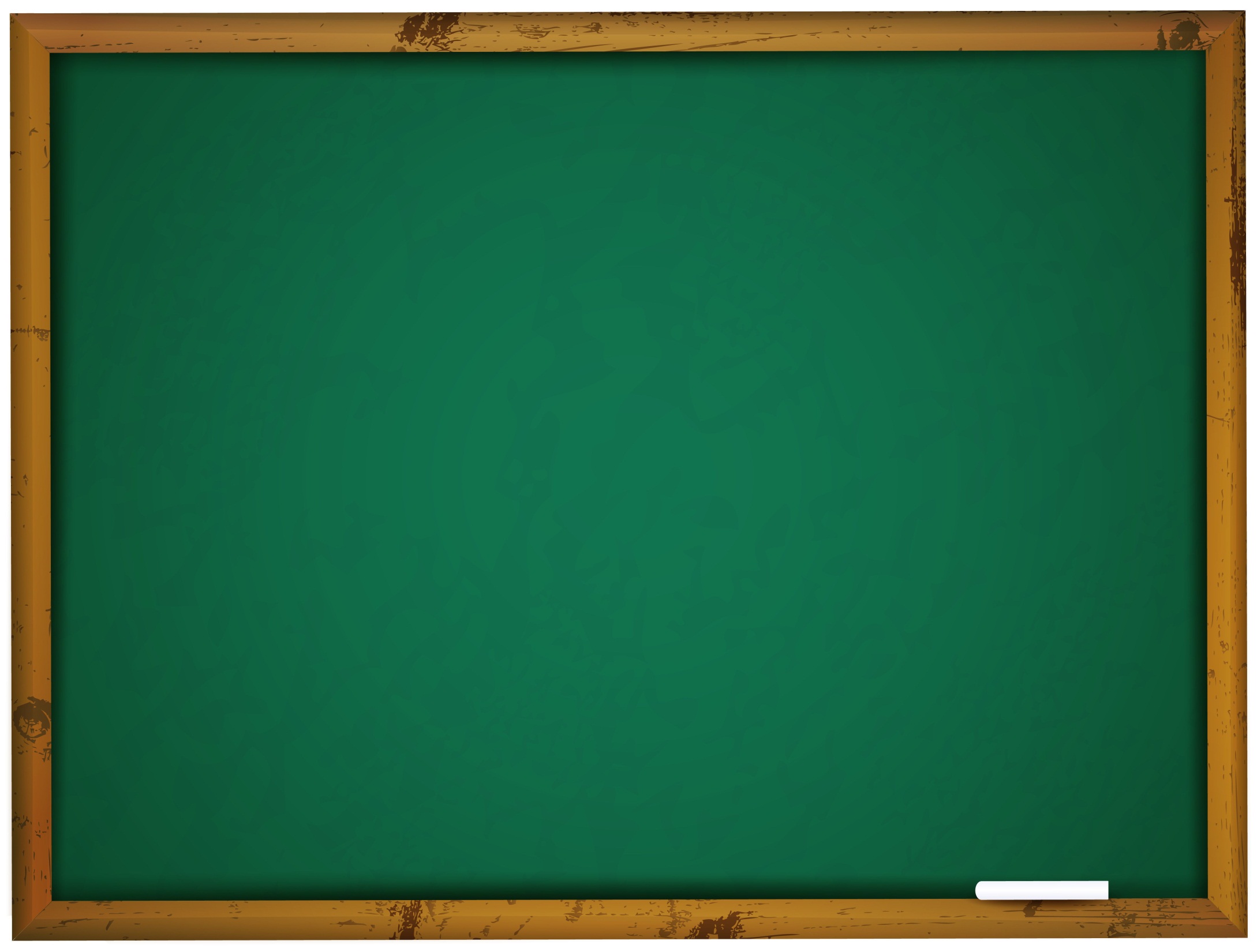 2
5-3=
?
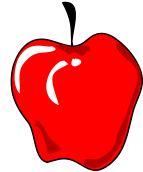 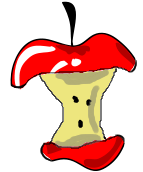 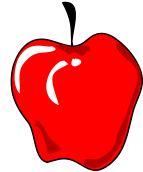 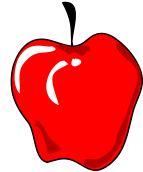 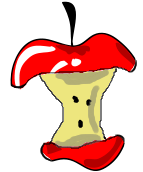 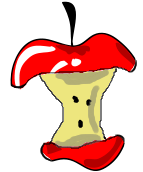 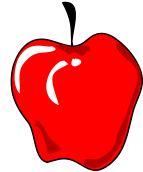 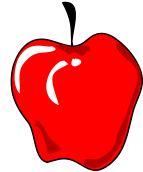 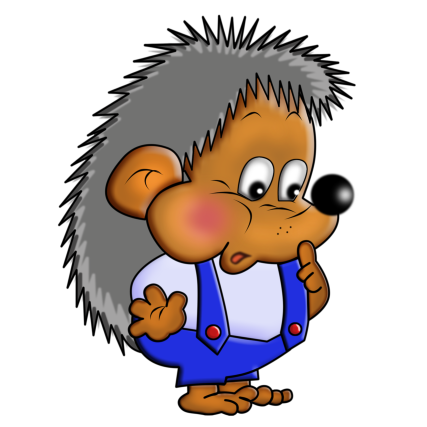 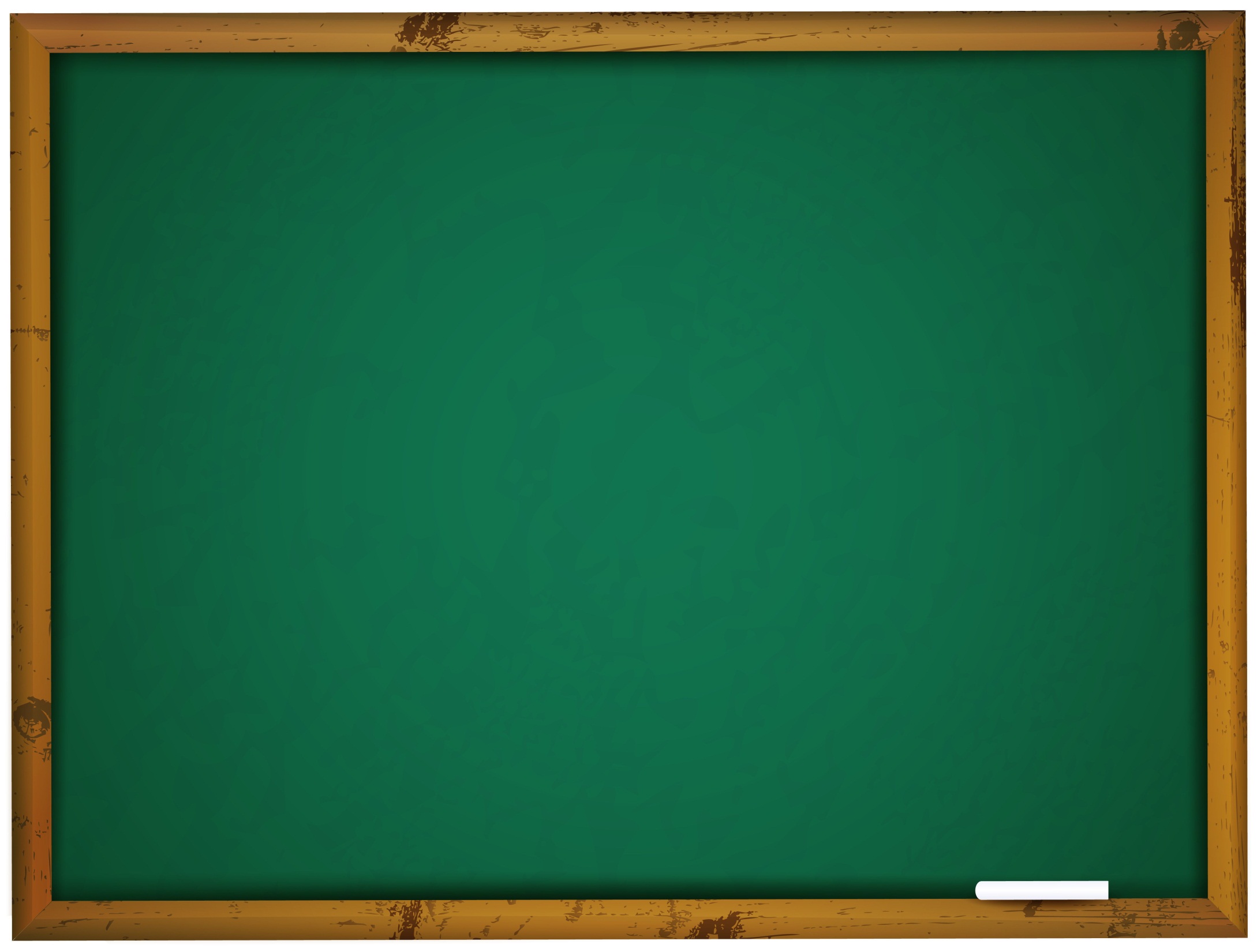 ?
4-2=
2
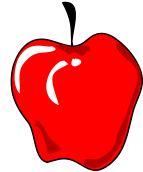 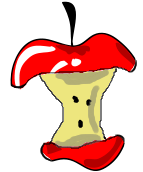 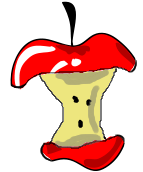 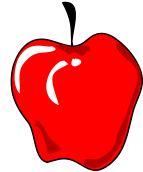 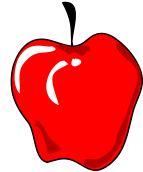 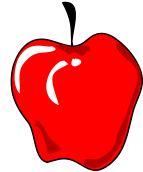 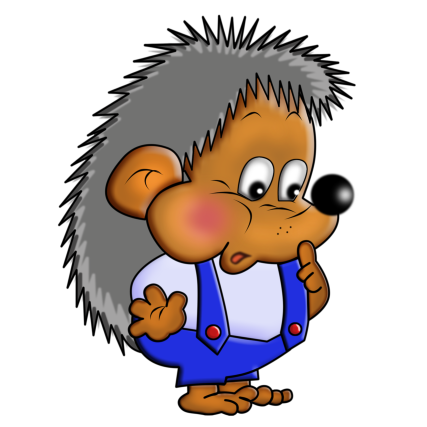 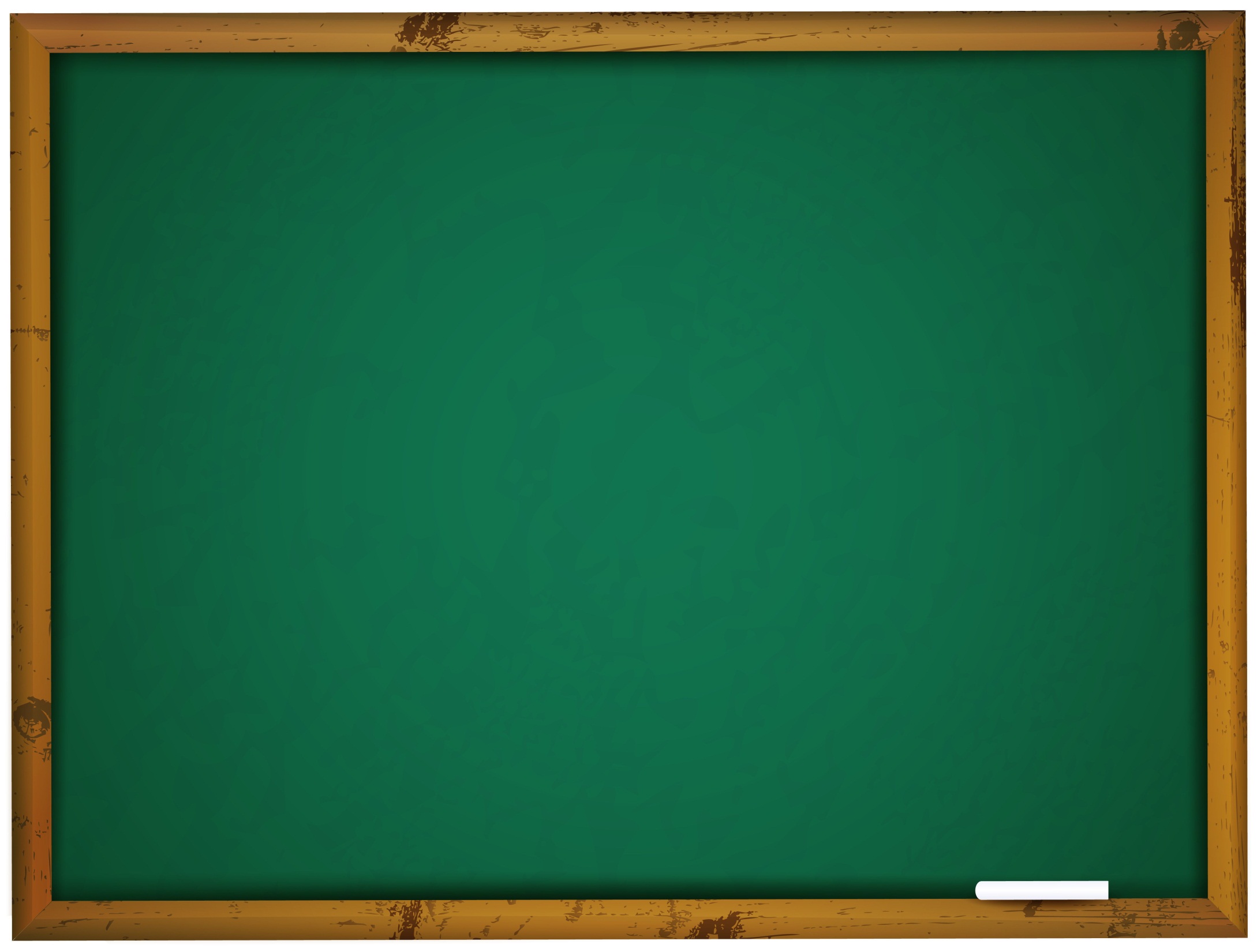 3-1=
?
2
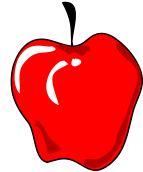 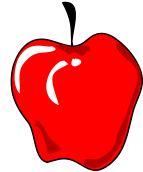 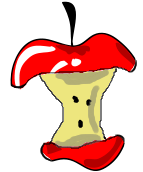 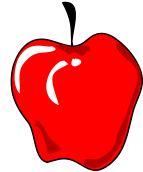 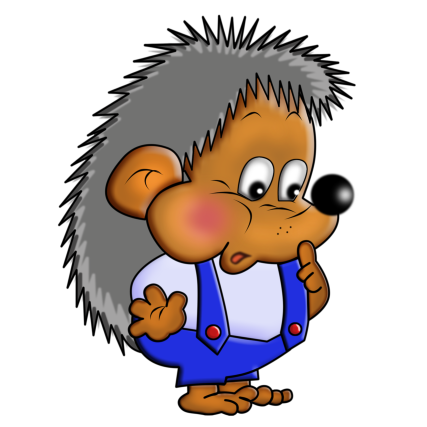 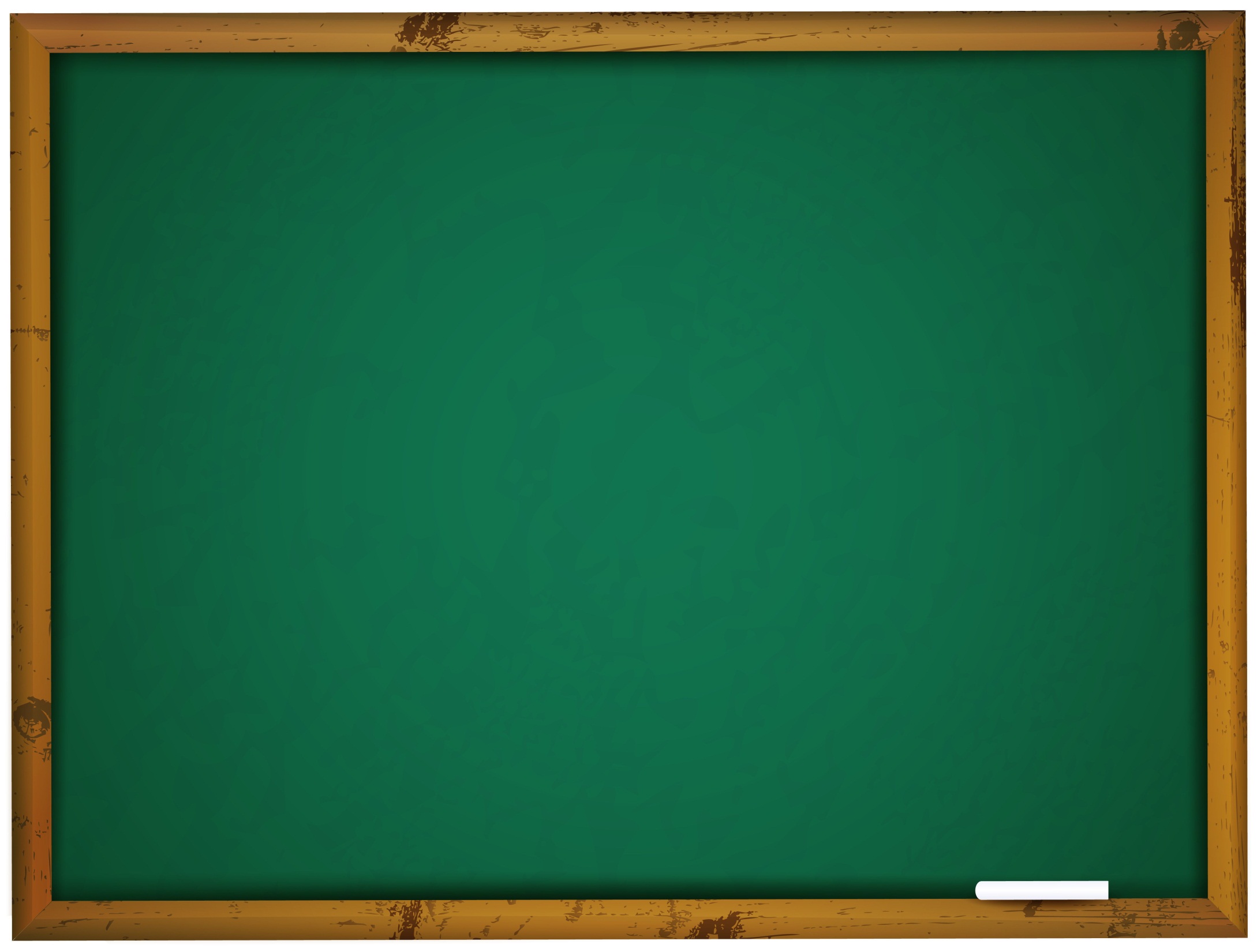 2
5-3=
?
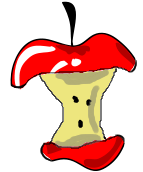 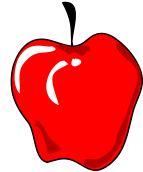 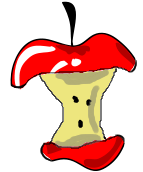 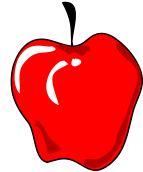 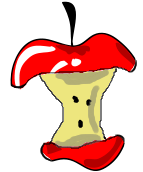 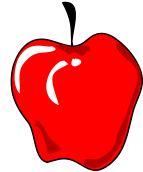 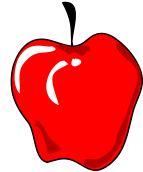 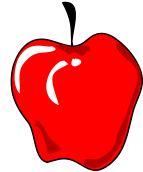 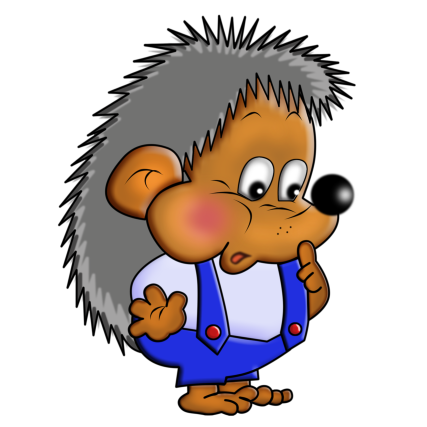 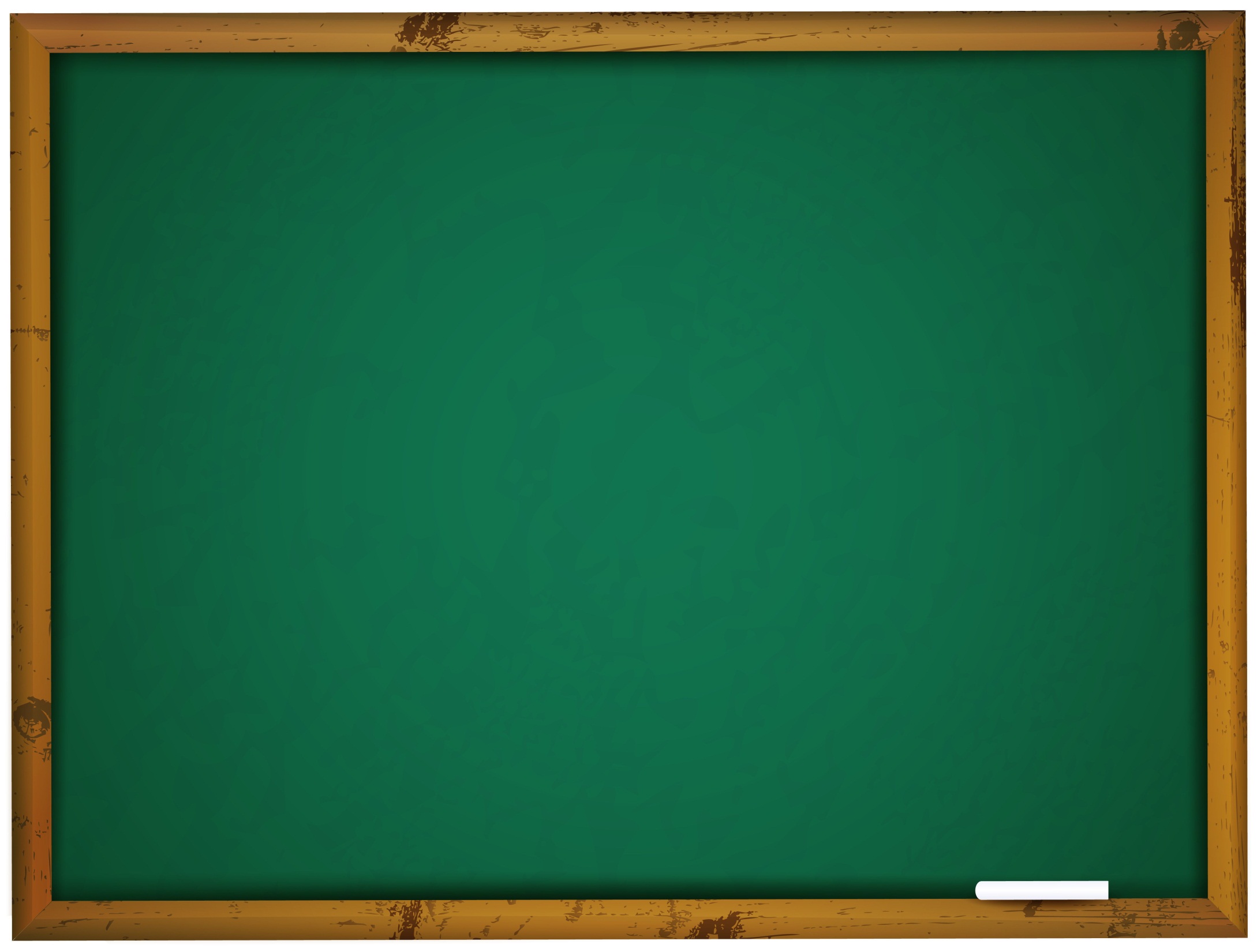 3
5-2=
?
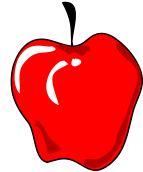 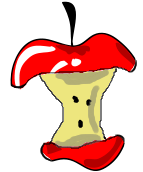 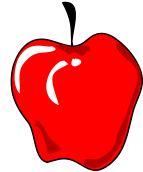 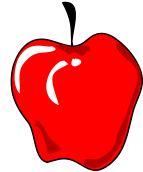 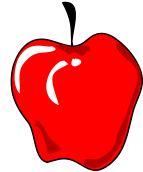 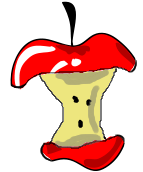 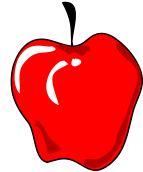 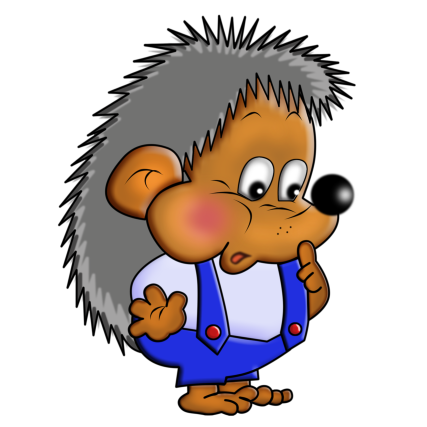